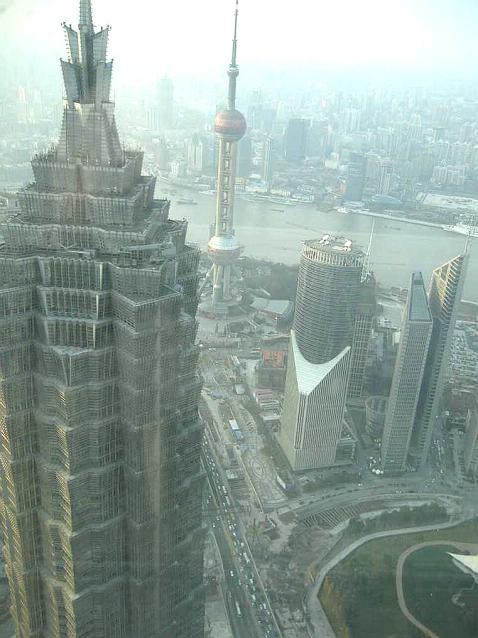 - 한국학생 / 한국유학 중국학생 대상 -
2011 동계방학 인턴십 프로그램
[기간 : 2012.1. 2 ~ 2012. 2. 24(8주)]
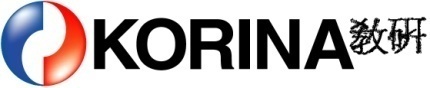 Ⅰ. 회  사  소  개
(1) 회사일반현황
(2) 해외연수 및 해외 취업 인턴십 프로그램
1. 회사 일반 현황
사업분야개황
해외 취업
해외 인턴 십
  ▪ 기관
  ▪ 대학교
 중국 취업
  ▪ 국내 희망자
  ▪ 중국 희망자
    (중국 유학생)
해외 연수
한국 유학
기업/기관 연수
 대학 연수
  ▪ 단기 연수
  ▪ 어학 연수
  ▪ MBA과정 연수
  ▪ CEO과정 연수
어학연수
   ▪ 6개월 ~ 1년
 본과 입/편입학
   ▪ 신입생 (고졸)
   ▪ 편입생
  대학원 입학
취업 캠프
진로모색마인드 형성
Peasonal Branding
Speech훈련
 입사서류작성
면접커뮤니케이션
직무의이해
2. HISTORY & RECORD (대학프로그램 위주)
Ⅱ. 프로그램 소개
(1) 프로그램 개요
(2) 인턴십 프로그램 진행
1. 프로그램 개요
1. 목  적
    가. 세계 경제의 중심으로 부상중인 중국 상해지역에서의 인턴십 참여로 올바른 한중 비교 이해 
    나. 현장 실무 중국어 습득 및 실전 중국어 체험으로 어학능력 향상
    다. 다가올 동북아 경제중심시대를 대비 중국 사전 경험을 통한 개인 Career 제고 
    라. 중국 이해 및 문화체험 + 현장인턴 실습을 통한 중국 전문가로서의 도약을 위한 사전 경험 제고

2. 대  상
    가. 한국학생  : 대학 전 학년 (1~4년) 재학생으로 중국어 또는 영어 능숙자(HSK6급, 영어 TOIEC  650점이상)
                        또는 언어능력 미숙자 중 중국에서 자기계발 및 중국 내 취업 희망자
    나. 한국유학 중국학생 : 4학년 2학기 학생으로 한국어 또는 영어 능숙자 (TOPIC4급 이상)

3. 인턴 기간 :  2012. 1. 2 ~ 2012. 2. 24,  8주 
    가. 현지 적응교육 : 2012. 1. 2 ~ 2012. 1. 6 (1주)
    나. 현장(기업) 인턴 실습 : 2012. 1. 7 ~ 2. 23 (7주)
    라. 종료 및 귀국 : 2012. 2. 24

4. 현지 적응 교육
    가. 집체 교육 (기업인 비즈니스 특강, 중국 개황, 중국 경제 등)
    나. 체험 교육 (기업방문 및 중국 문화탐방)

5. 교육 장소 및 숙소
   가. 교 육 장 소 : 비즈니스 호텔 세미나 룸 또는 한국 상회 열린공간
   나. 교육기간 숙소 : 상해 비즈니스 호텔 급 (2인/실) 
   다. 실습기간 숙소:  회사에서 기숙사를 제공 시 기숙사 이용. 그 외는 교육기간 숙소와 동일 

6. 인턴 실습 운영안
   가. 기업 가 배치 : 업체 신청 마감 후 사전 가 배치 (이력서와 자기소개서로 사전 배치)  
   나. 기업 면접 : 우선 순위별 분류 분산 실시 (교육기간 중 순차적 실시)
   다. 기업 실습 : 현지 적응 교육 완료 후  실습 원칙 (특별한 경우에 한하여 선 배치 예정)
   라. 인턴 모니터링 : 주간실습일지, 출근부, 귀국보고서, 정기 텔레 모니터링, 현장 방문 모니터링, 실습 평가서 등
1. 프로그램 개요
7. 인턴 기업 배정 (안)  
    가. 맞춤형 기업 배치 : 1차 가배치 결과를 토대로 개별 면접 후 최종 배치 예정 
       - 기업 요청과 본인 의사에 따라 우선 배치 [ 전공, 적성, 성격 등 고려 ]
       - 어학 수준에 따라 배치 : 각 기업의 요구하는 어학 수준과 개인별 어학 수준 고려   
    나. 배치 업종 (예정) : 금융업, 무역/서비스업, IT업, 제조업, 유통업 등

8. 현지 연수 운영 (안)
    가. 출국 전 인턴 기업 배치 완료 원칙. 현지 사전 적응 교육 후 배치 기업에서 현장 실습  
    나. 인턴 실습의 주관은 참가대학교이며, 현지 기업배치 및 생활관리 등 종합관리는 코리나교연에서 진행
    다. 현지 숙소 및 인턴 실습생의 현지 생활관리는 코리나교연에서 담당하되 일반적인 사안 이외의 경우 학교측과의 상의 하에 결정 
    라. 모든 인턴 관련사항은 쌍방간 인턴십 수행 협의서를 체결하여 진행  
    마. 인턴 실습 일지 및 최종 리포트는 학교의 소정 양식에 준하고, 기업 인턴 실습 확인서는 코리나교연에서 준비

9. 현지 기업 지원 사항
   가. 업체별로 일부 상이한 상황이나 상해지역 단기 인턴 실습생에 대해서는 무보수를 원칙으로 하고 있음.
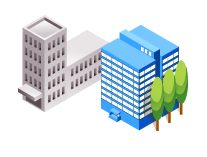 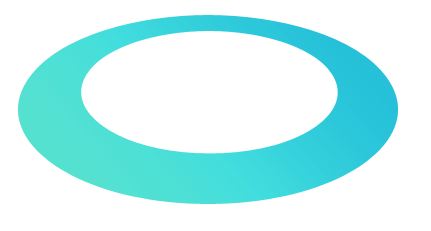 재중국 한국기업
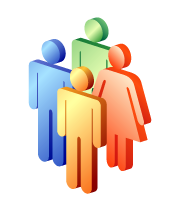 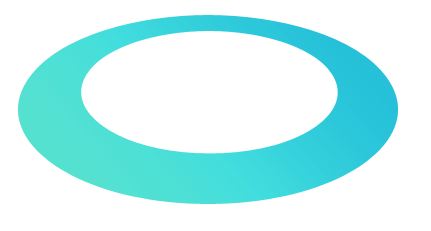 인턴생
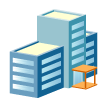 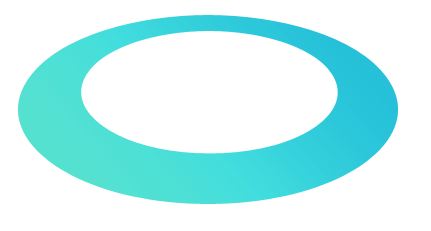 KORINA敎硏㈜
2. 인턴십 프로그램 진행
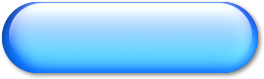 기업실습생 선발 면접
학교 추천, 학생 개인 지원 
이력서 및 자기소개서 (한글/중문) 준비 
- 취업 Camp 강사의 O.T
- 진행 측 1차 서류전형 및 면접 선발
- 현지 파견 후 기업 실무자 면접
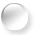 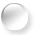 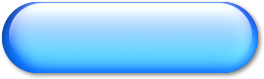 기업실습생 교육. 파견
어학, 비즈니스 실무  및  한국 기업의 이해 교육 
상해 화동지구 한국기업 인턴 실습
 - 인턴생 수요 기업 조사
 - 기업 인턴 실습
 - 정식 취업 연계 (졸업예정자 경우)
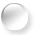 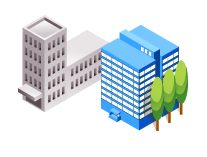 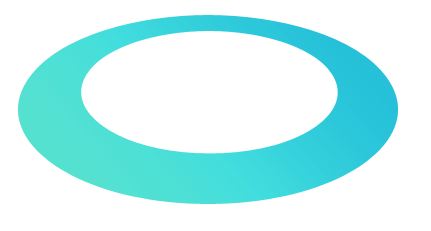 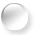 중국기업 (다양한 분야가능)
Ⅳ. 프로그램 일정
(1) 현지 교육프로그램 일정
(2) 기업 배치 인턴실습 일정
1. 현지 교육 프로그램 일정
 상기 일정은 현지 사정에 따라 일부 조정될 수 있음.
2. 기업 배치 인턴실습 일정
Ⅴ. 교육 시설 안내
(1) 인턴기간숙박시설
(2) 강의실 및 면접회실
1. 인턴기간 숙박 시설
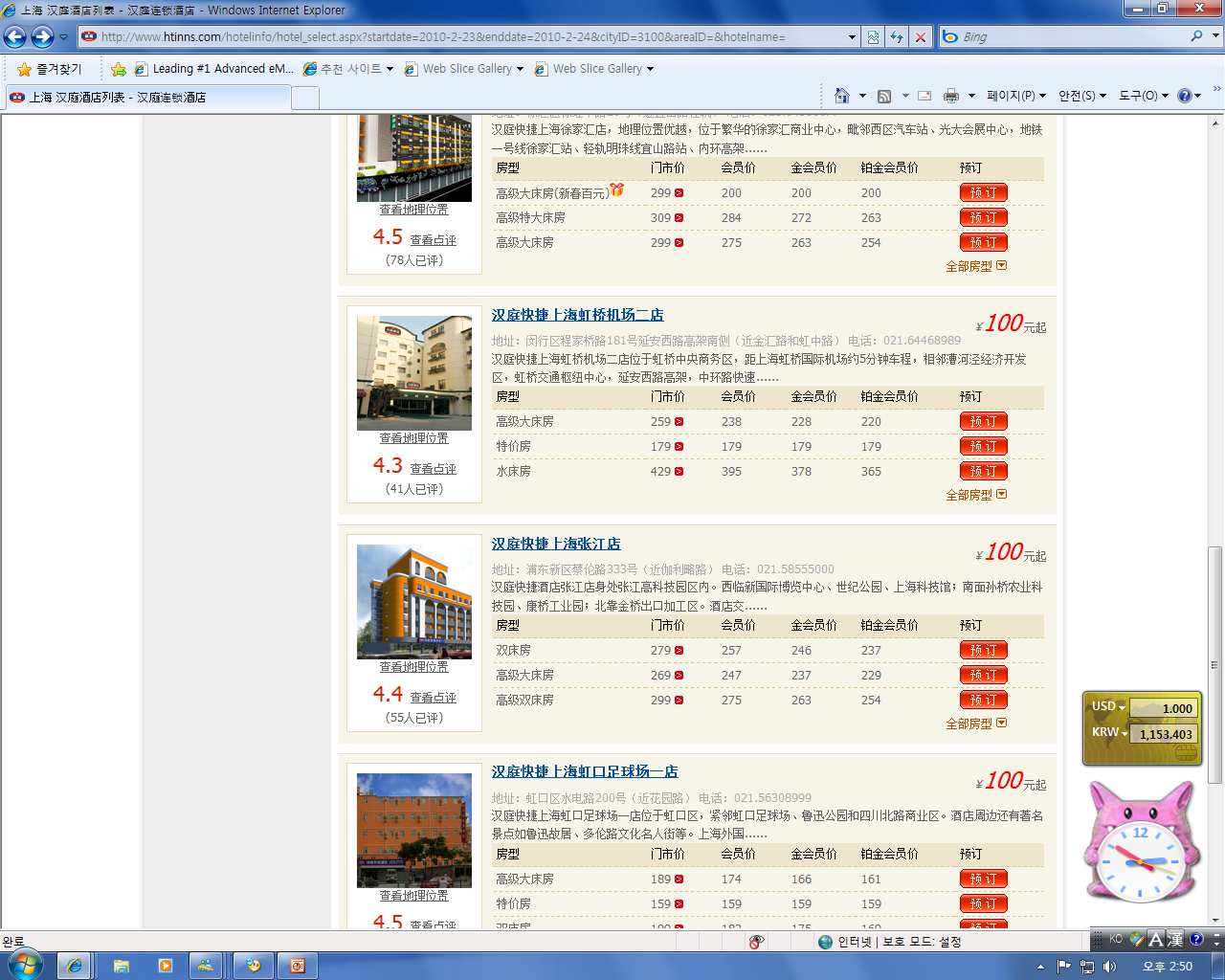 HANTING HOTEL GROUP
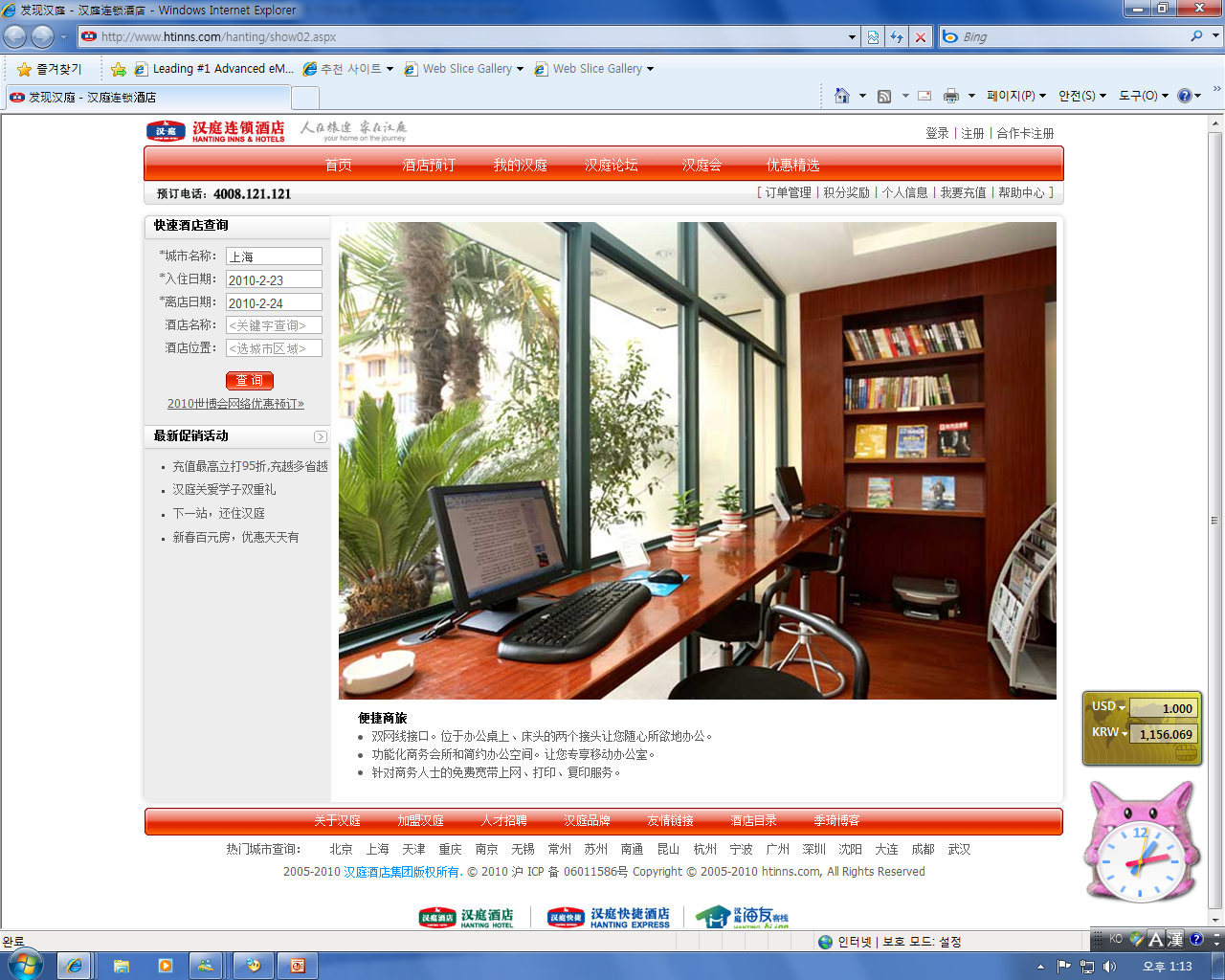 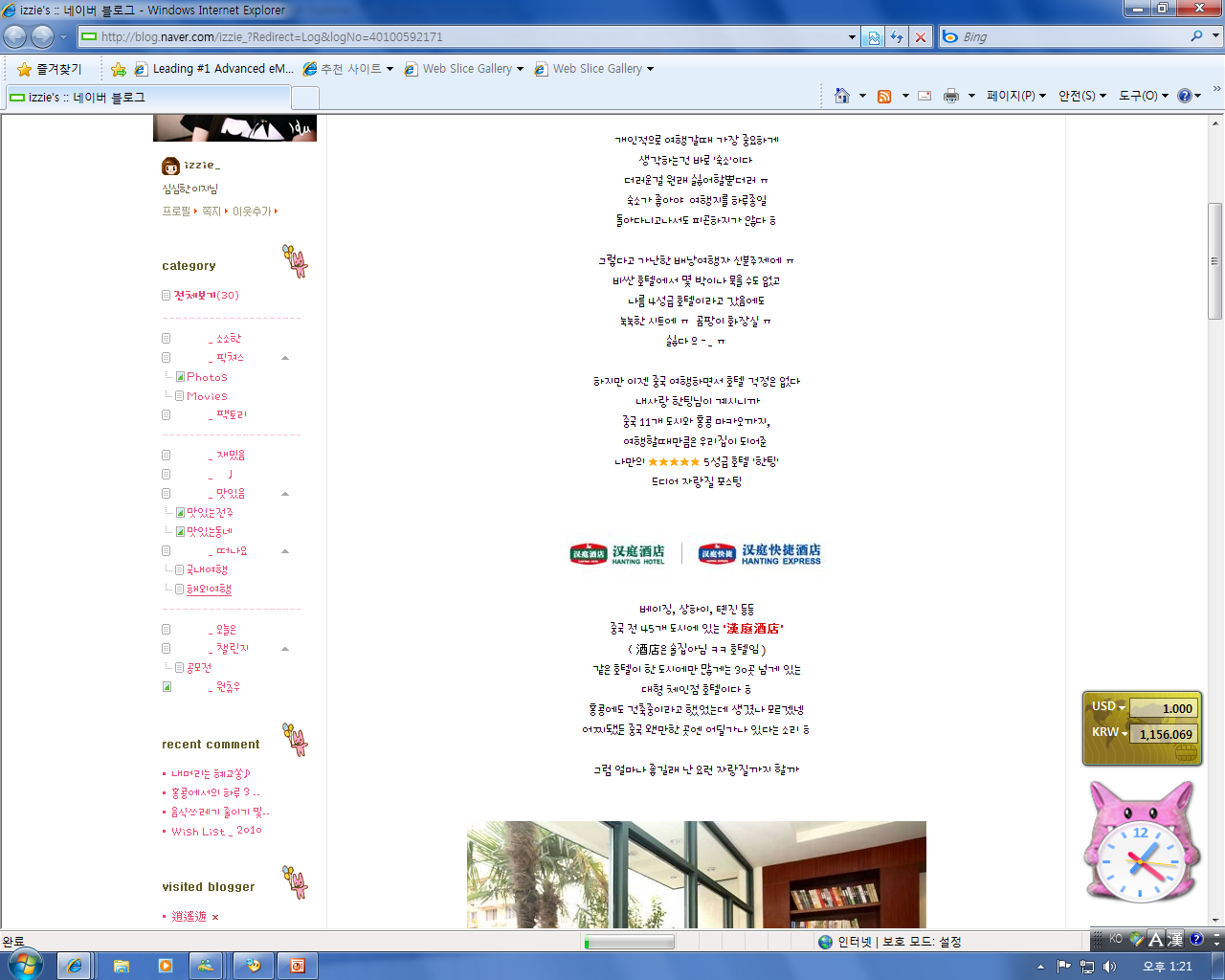 주소：闵行区 万源路（靠近吴中路） 전화：021.6446.8989 
팩스：021.6446.9986
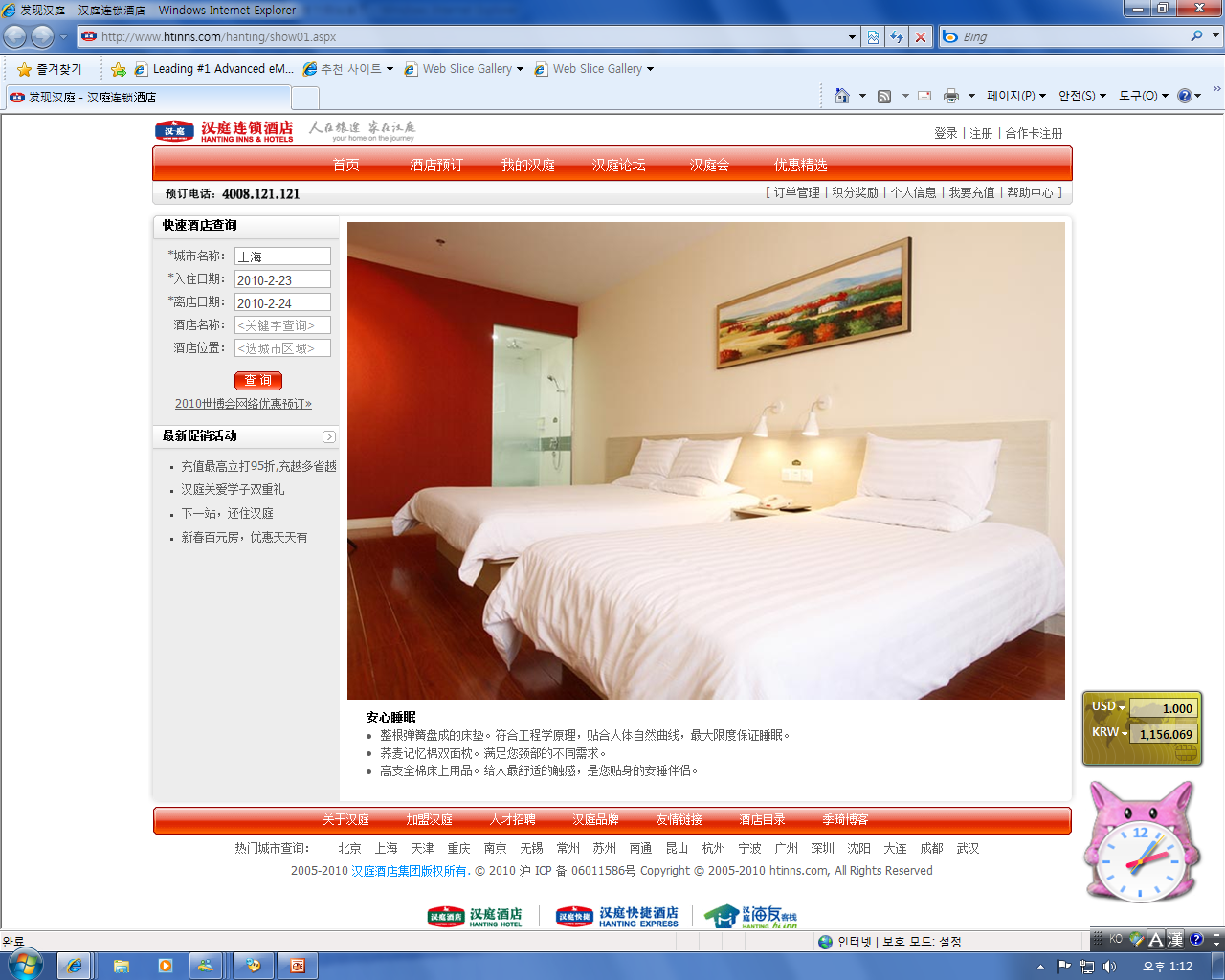 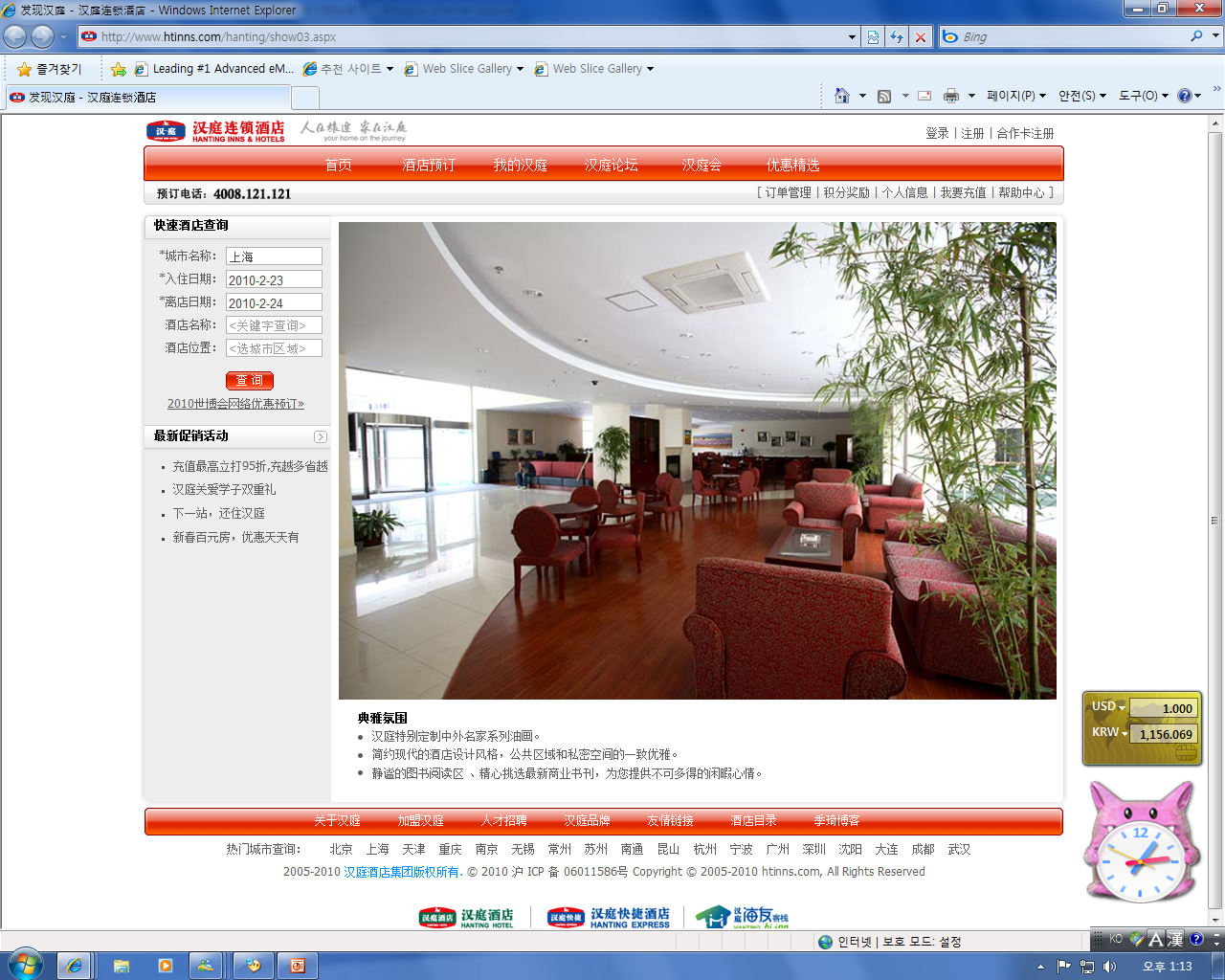 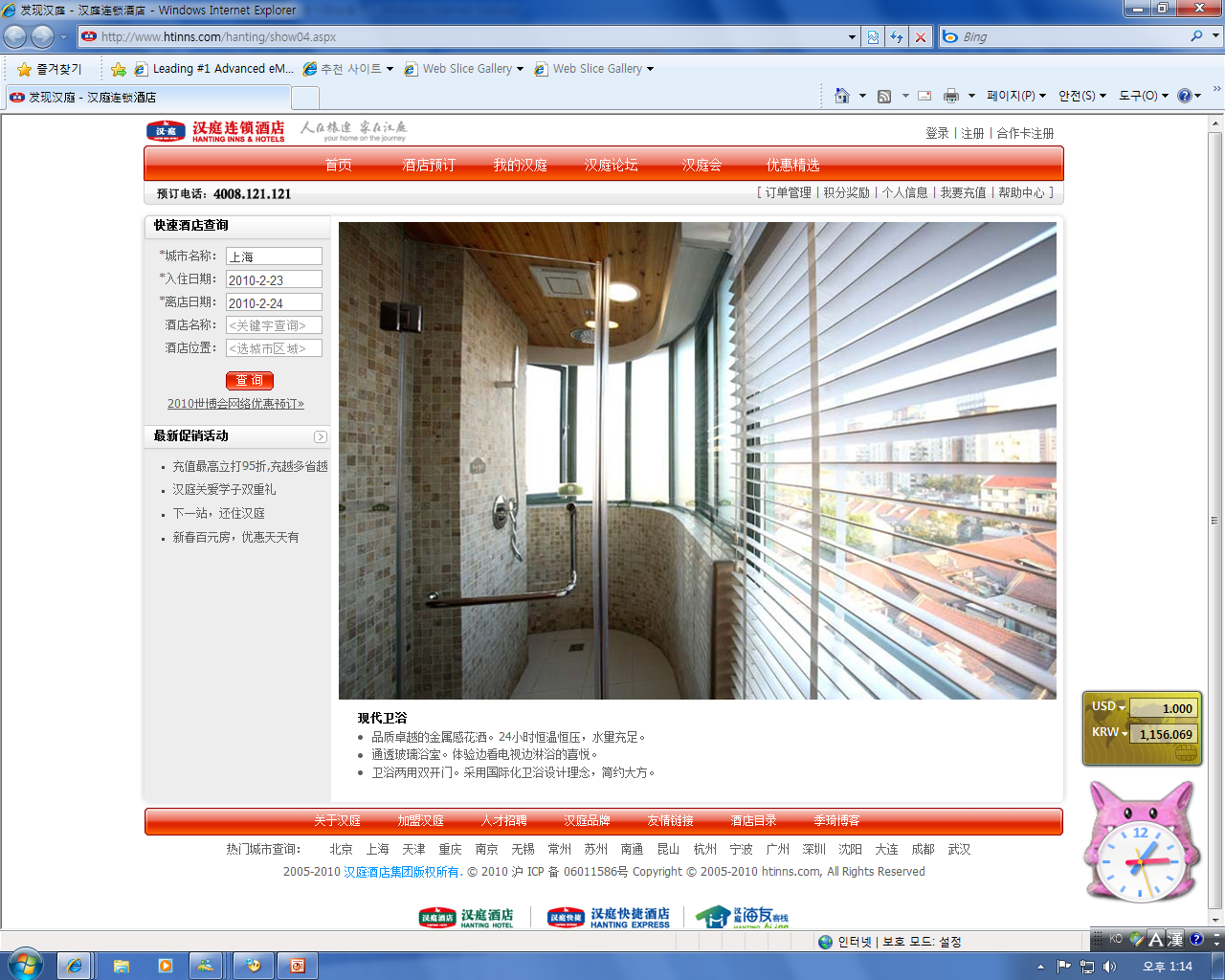  상기 일정은 현지 사정에 따라 일부 조정될 수 있음.
2. 강의실 및 면접회실
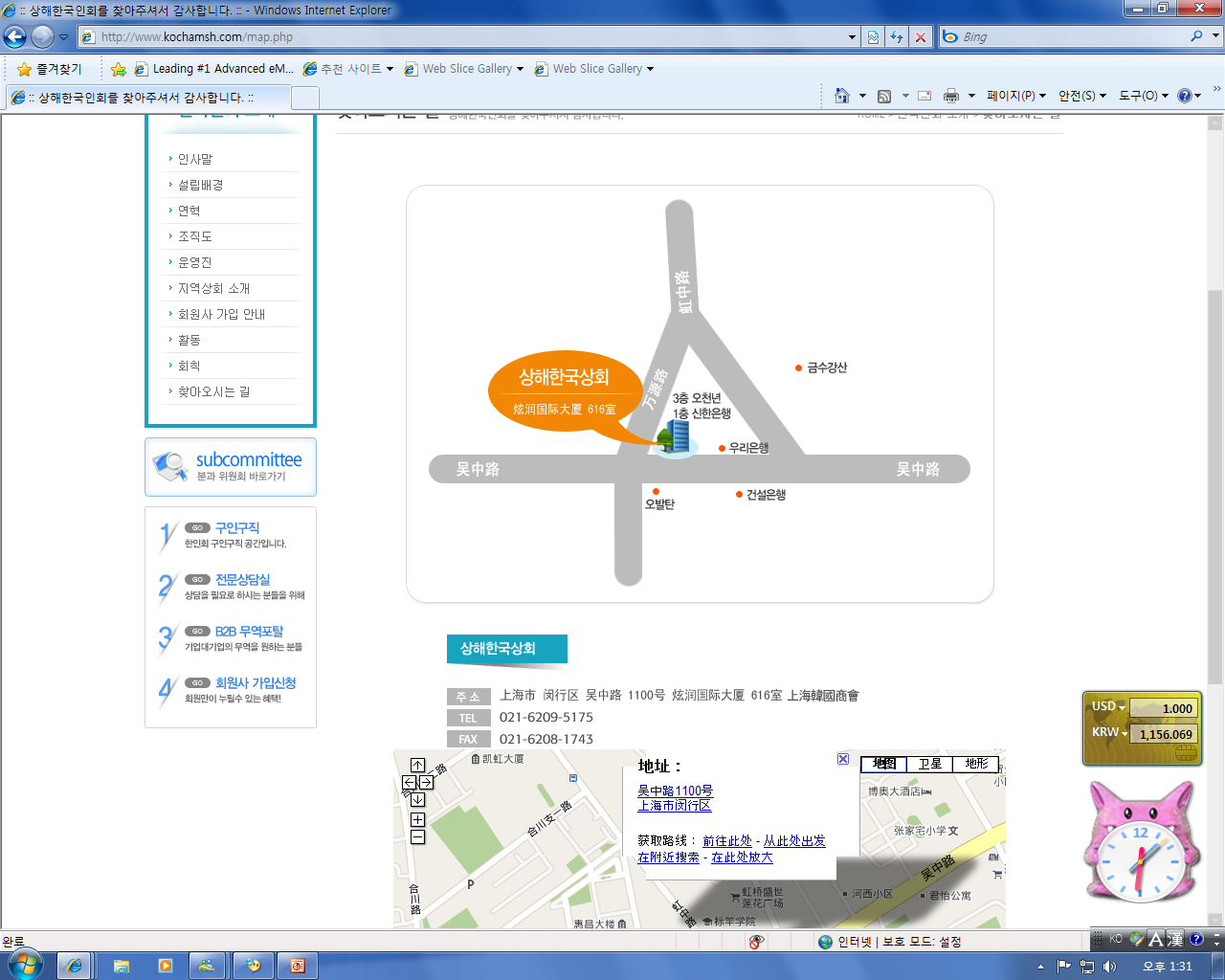 상해한국상회 열린 공간
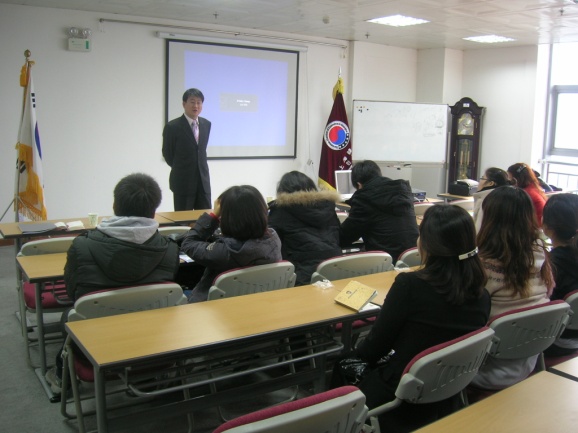 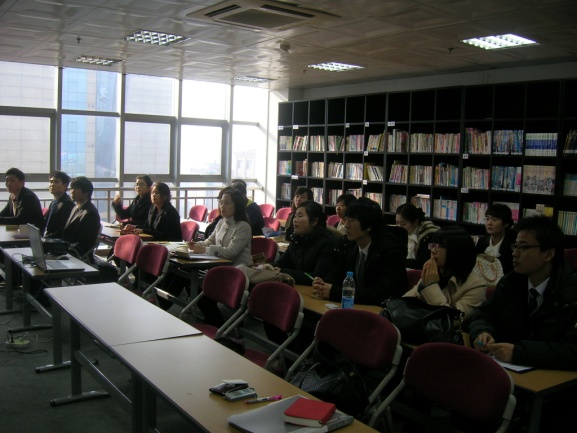  상기 일정은 현지 사정에 따라 일부 조정될 수 있음.
Ⅵ. 기타 사항
(1) 프로그램 역할분담
(2) 현지 준비 및 유의사항
1. 프로그램  역할 분담
2. 현지 준비 및 유의 사항
1. 이력서 준비     
    - 현지 적응 교육 중 인턴사원 가 배치 업체와의 개인별 면접용
       (개인 이력서 및 자기소개서 2부. 단, 사진 스캔 및 타이핑하여 자료 준비)
    - Word File 별도 준비 : 예비용 (글씨체 및 크기 통일 : 굴림, 10~11 정도)
    - 유의사항
       ▪ 모든 내역에 대하여 정확하고 성의 있게 기재 요망.
       ▪ 현재 기준 어학 수준 및 국가 자격증 기재 요망
       ▪ 자기소개서 작성시 간단 명료, 어필 포인트 설정, 성의 있게(철자법, 띄어쓰기, 오타 등)…
  
2. 인턴 준비
   - 면접 시(담당자 접견) 어필 내용 명확히 사전 설정 : 어학, 전공, 특기, 경험 등
      Personal brand교육 / 도전해보고 싶은 욕망을 분명하고 간단하게 전달
   - 면접 복장 : 깔끔하고 산뜻한 정장 스타일 (동계/하계에 어울리는…)
   
3. 현지 주요 유의사항
    - 안전 : 현지 법률, 관습 등 주의, 개인 신상 (특히 여학생), 개별 행동 자제(최소 2~3인 조별 행동), 행선지 사전 통보
    - 건강 : 음식 및 음료(물) 주의, 거리 행상 주의, 가능한 한 광천수 이용
    - 분실물 주의 : 투어시, 쇼핑시 등 사람이 많은 장소에서 특히 소매치기 주의 (핸드폰, MP3, 디카 등)
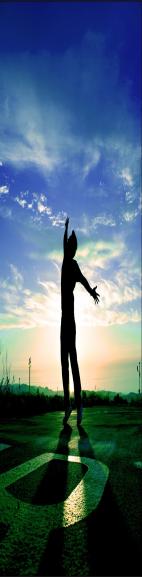 감사합니다